Дослідження кон'юнктури ринку
Кон’юнктура ринку
Етапи дослідження економічної кон’юнктури
1
2
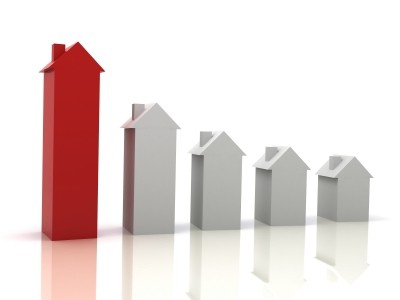 3
4
5
Основні кон'юнктуростворюючі фактори
Фактори І виду
Фактори II виду
безпосередньо впливають на кон'юнктуру світового ринку
опосередкованого впливу на кон'юнктуру світового ринку
показники товарного ринку
І група - показники виробництв

II група - показники попиту і пропозиції

III група - товарно-економічні показники

IV група - цінові показники
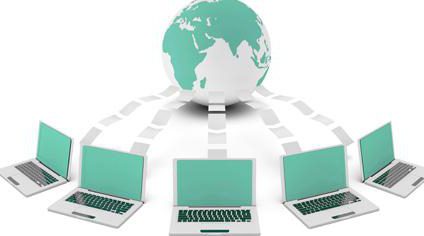 Основне завдання бізнес-середовища та макросередовища
Це маркетингові дослідження ринку, конкуренції на ньому та конкурентних можливостей підприємства. 
Оперативна кон’юнктурна інформація - це документ який містить об’єктивну інформацію яка є свого роду сигналом про окремі процеси кон’юнктури ринку
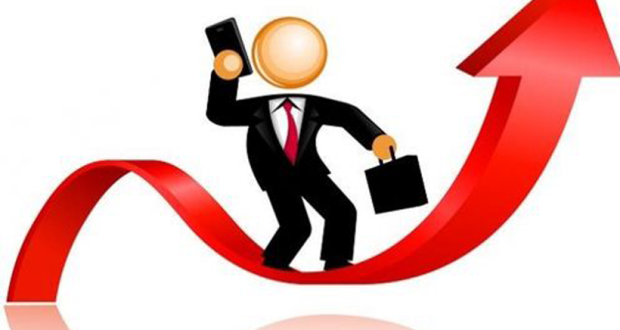 Дослідження поведінки споживачів
Фактори, що впливають на поведінку
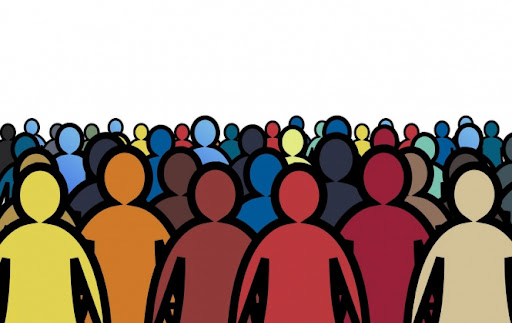 економічні;
соціальні;
особистісні (вік, етапи життєвого циклу, психологічні);
демографічні;
природнокліматичні та національно-демографічні.
Дослідження конкурентного середовища, торгових марок
Група підприємств, які випускають однорідну продукцію та конкурують на одному ринку, складають галузь. Аналіз рушійних сил підприємства полягає у визначенні того, як будуть змінюватись ринкові умови.
Аналіз конкурентоспроможного підприємства повинен встановлювати, які сили визначають ступінь інтенсивності конкурентної боротьби.
 До них можна віднести: 
розміри ринку; 
темпи зростання ринку та стадії життєвого циклу;
 потужності та ін.
Товарний знак
Торгові знаки (торгові марки) виконують в основному чотири функції:

функція виділена товару або послуг серед інших подібних перебуваючих у цивільному обороті;
функція вказівка на походження товару або послуг;
функція вказівка на певну якість товарів і послуг;
функція реклами певного товару і послуг.
Дослідження торгової марки проводять для:

 Визначення позиції марки у свідомості покупців.
 Установлення найбільш відомих марок є прямими конкурентами у свідомості потенційних покупців.
 Зіставлення спонтанної відомості з підтримкою.
 Ідентифікація споживчої зони з нижчою відомістю.
План проведення дослідження торгової марки
об’єкт (зацікавити споживача, та подати якомога більше інформації, а також зробити торгову марку найбільш конкурентоспроможною)
ціль - визначити найбільшу відому торгову марку у свідомості покупців.
Дякую за увагу!